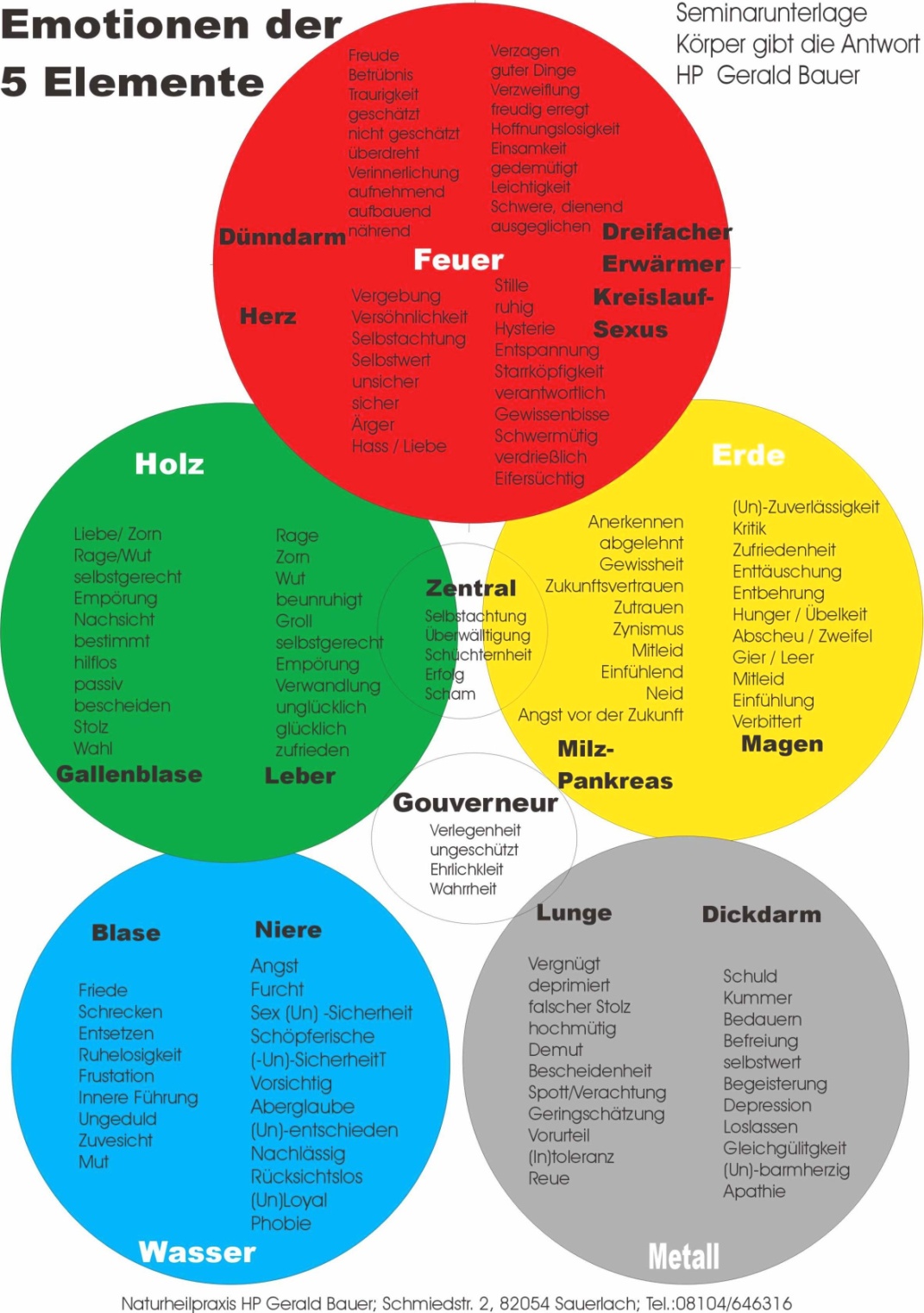 [Speaker Notes: Blase: Frieden
Niere: Angst, Furcht, unsicherheit
Lunge vergnügt, depriemiert
Gallenblase: Liebe, Zorn, Rage, Wut
Leber: selbstgerechte Empörung
Herz: Hass Liebe, Selbstachtung
Kreislauf: Hysterie, Schwermütig
Dünndarm: geschätzt nicht geschätzt
Milz Pankreas: Angst vor der Zukunft
Magen: Zufreidenheit Enttäuschung
Lunge: Demut Bescheidenheit
Dickdarm: Kummer Schuld]
Die 5 Elemente
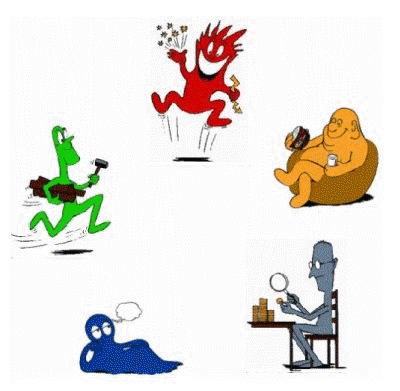 Emotionsmittel
Spagyrische Herstellung
Geistige (Merkur) und seelische (Sulfur) Qualitäten werden durch die Wasserdampf-destillation herausgelöst
Die Mineralsalze
werden mit dem Destillat vereinigt
Sal
Kraft und Energie  durch Ausgleich auf der seelischen Ebene
Stärkung der „Ich-Kräfte“
Stärkung der „Ich-Kräfte“
Kraft und Energie  durch Ausgleich auf der seelischen Ebene
Das Potenzial der Zimpel Spagyrik
Kraft und Energie  durch Ausgleich auf der seelischen Ebene
Schüßler – Angst mit Herzstichen
[Speaker Notes: Ca phos, Fe phos, Ka cl, Na phos, Na sulf]
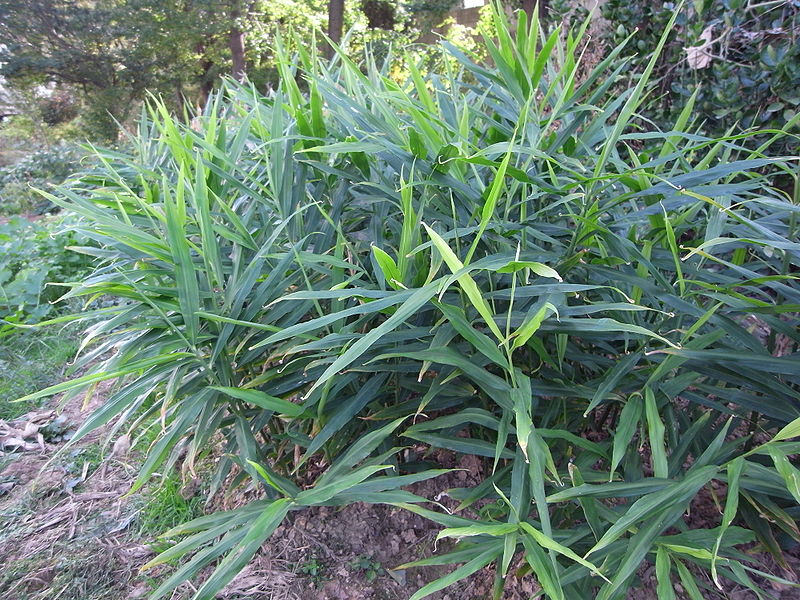 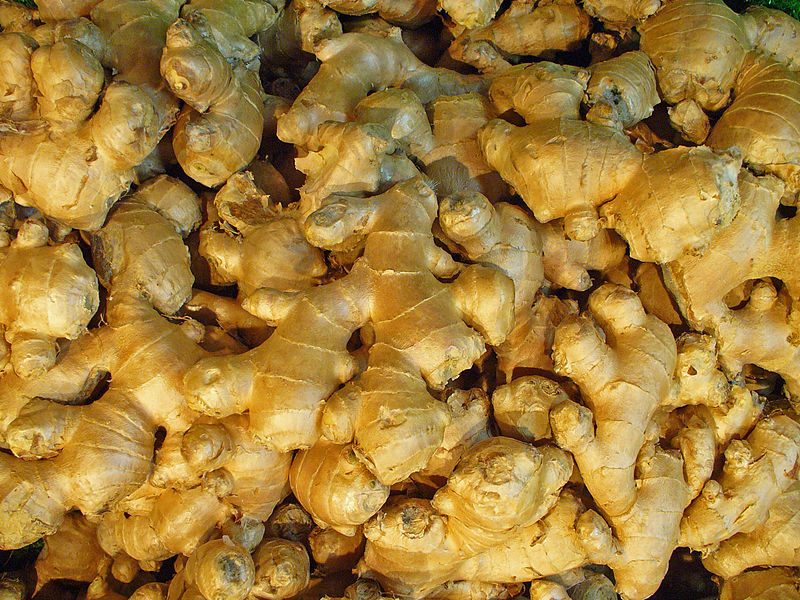 Zingiber
Nr. 25 	ZingiberZum Lösen von Blockaden und seelischen Verhärtungen Blockiert durch übertriebene Härte und Disziplin zu sich und andere
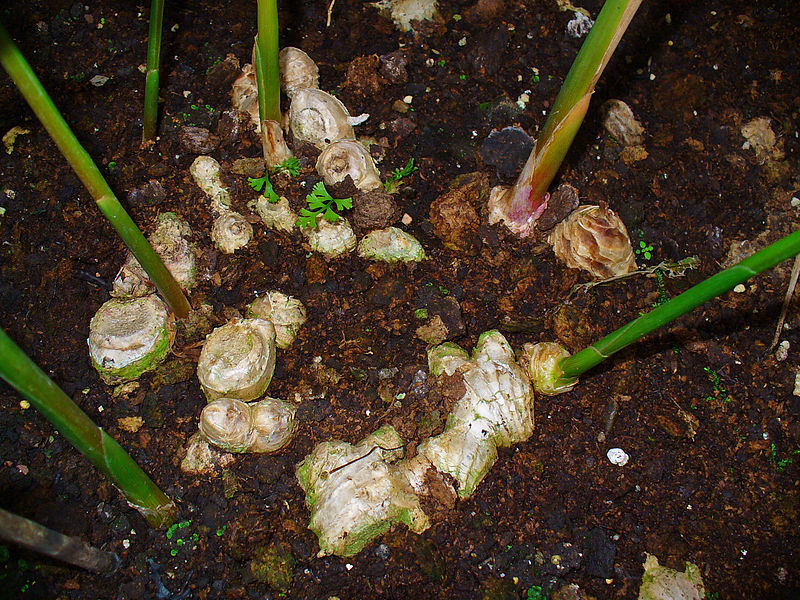 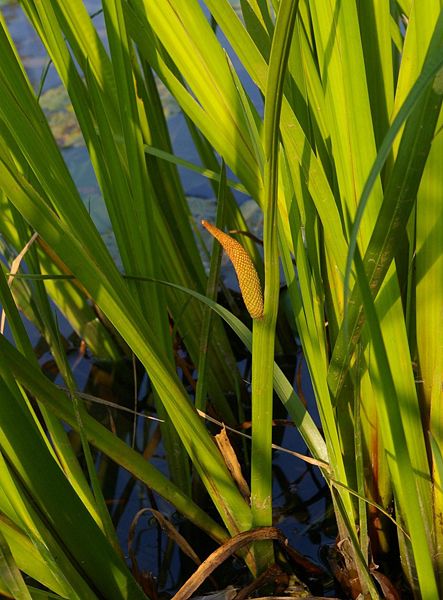 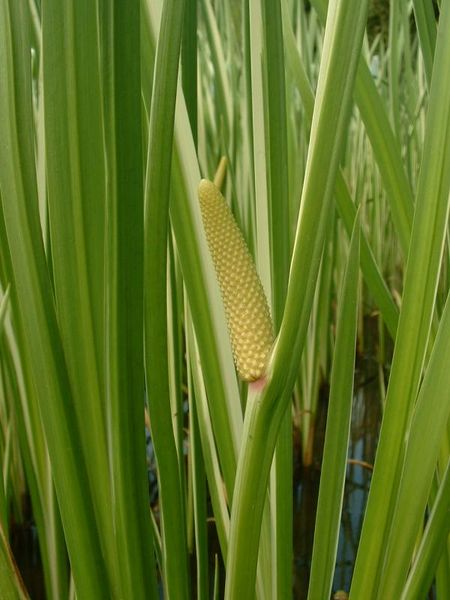 Calamus aromaticus
Zum Wiederaufbau nach seelischen Krisen; bringt Stärkung und den Mut, neue Erfahrungen wieder zulassen! „Steh- auf Männchen“ ;mutig
viel tragen können (im übertragenen Sinne)
Entwicklung von Verantwortungsgefühl
Gewissenhaft; nicht zu viel, nicht zu wenig annehmen
den Impuls folgend, dem 1. Impuls folgen
Kräfte zusammensammeln, bündeln
Geschwächt, überfordert und mutlos
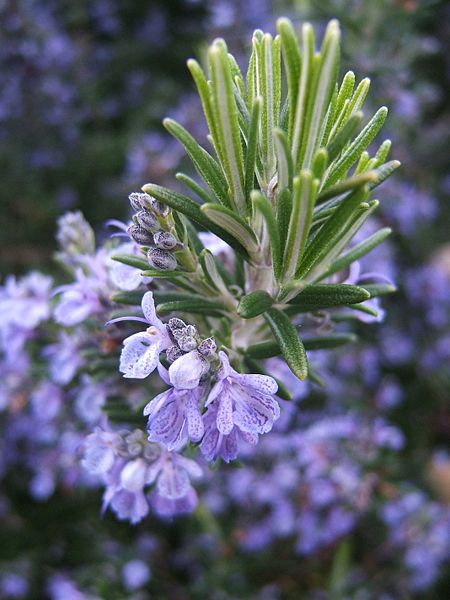 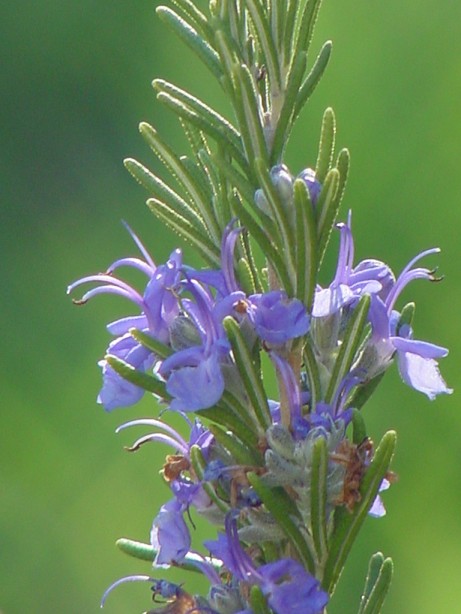 Rosmarinus officinalis
Nr. 22	Rosmarinus Officinalis
Zum Überwinden von innerer Trägheit und Festhalten an negativen Gewohnheiten; stärkt die Ich-Kräfte, den Willen und Die Durchsetzungsfreude, Hilft aufzumuntern, gibt Energie und TatkraftErschöpft, lustlos und ohne Antrieb
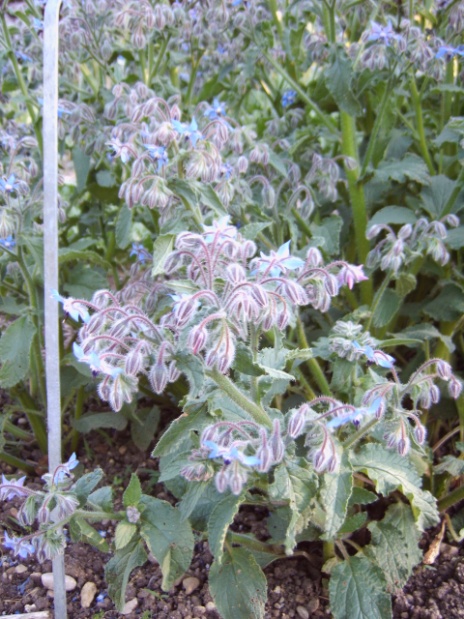 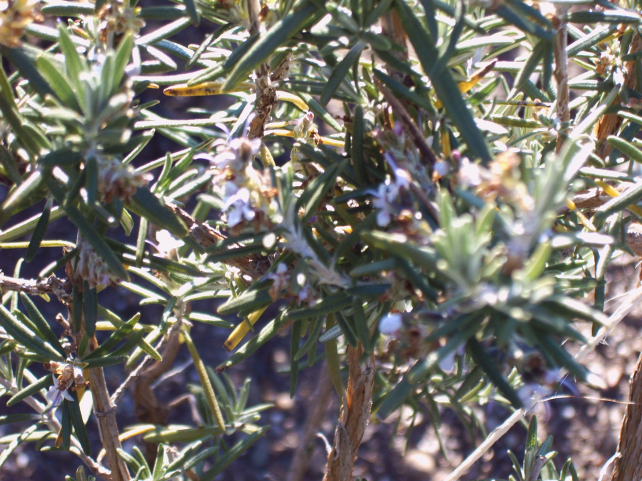 Rosmarinus officinalis
Zum Überwinden von innerer Trägheit und Festhalten an negativen Gewohnheiten; stärkt die Ich-Kräfte, den Willen und Die Durchsetzungsfreude, Hilft aufzumuntern, gibt Energie und Tatkraft;  Jetzt bin „Ich“ dran, führt zu sich selbst, verleiht Mut und Entschlossenheit in Situationen die in Stocken geraten sind.	
Lösungsorientiert: empfehlenswert in Situationen, wo die Menschen keine Lösung mehr sehen bei Hoffnungslosigkeit
Erschöpft, lustlos und ohne Antrie
[Speaker Notes: Wenn ein neues Geschwister geboren wurde]
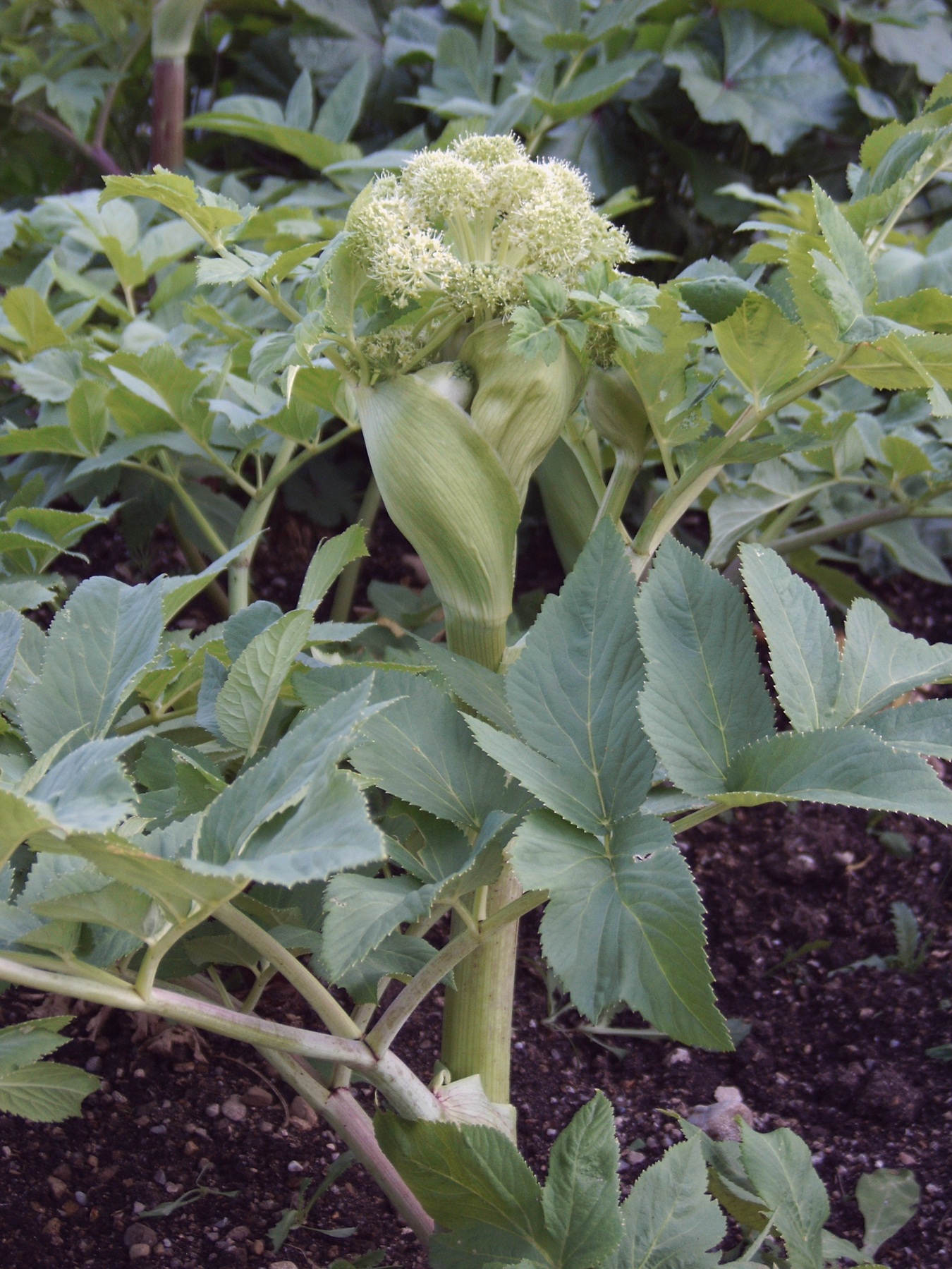 Angelica archangelica
ANGELICA ARCHANGELICA (Engelwurz)
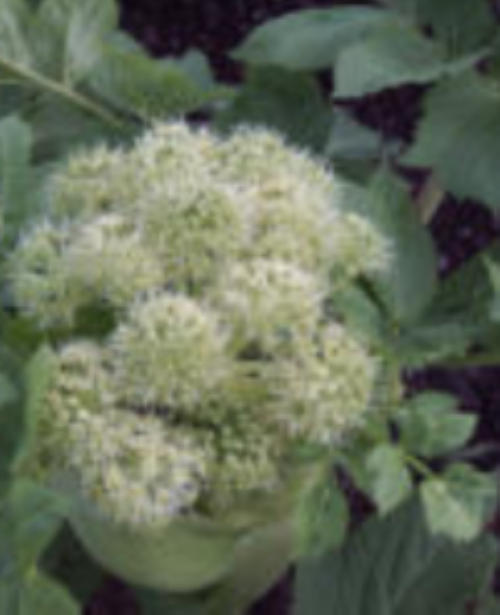 Emotion:
schüchtern, zaghaft und mutlos mit Mangel an Selbstvertrauen. Zur Stärkung der Ich-Kräfte, führt zur eigenen Mitte, erhöhte die psychische Widerstandskraft und das Vertrauen in das eigene Leben.
Vollendete Heilkraft der Natur
Angelica archangelica (Engelwurz)
Nervensystem: beruhigt Ängste, Tonikum
gibt Schutz und bringt Gleichgewicht und Orientierung
Hormonsystem: oestrogen- und progesteron-regulierende Wirkung, bei Menstruations- u. Wechseljahresbeschwerden
harmonisierend auf die Verdauungsorgane,
   bei Dysfunktion von Magen, Leber, Pankreas
Diabetes mellitus
leberbedingte Migräne
höhere Instanz in uns
führend, leitend
umhüllend – Ich schütze dich
Engelreich / Außerirdisch
das Höhere in mir, woran ich mich wenden kann
Erwachsener Teil
Meditation
Herz öffnend
das Leben ist nicht, was du meinst
Lass dir helfen
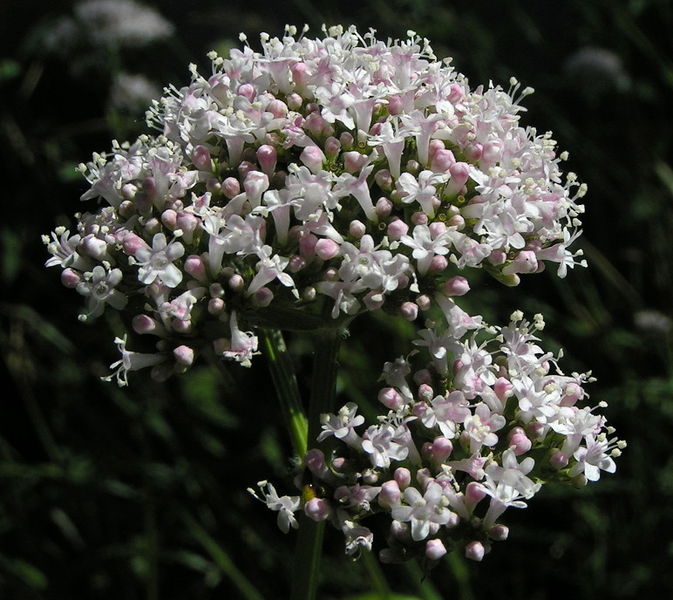 Valeriana officinalis
Nr. 24	Valeriana
Zur Findung von innerer Distanz zu Problemen und Schwierigkeiten, Verhilft zu Einkehr und Ruhe, Hilft, aus einem Teufelskreis herauszukommen, der angst machtÄngstlich, übernervös und rastlos
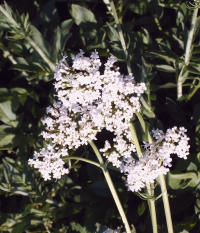 Nr. 24	Valeriana
Zur Findung von innerer Distanz zu Problemen und Schwierigkeiten, Verhilft zu Einkehr und Ruhe, Hilft, aus einem Teufelskreis herauszukommen, der angst macht
Lieben ohne den Wunsch zu ändern, zu manipulieren und zu verbessern
Ängstlich, übernervös und rastlos	
Ruhe in herausfordernden Situationen finden können
für denjenigen, der sich ständig mit „Aktion“ identifiziert
kann als Katalysator wirken mit anderen Essenzen 
friedlich mit sich und Anderen
kann eine gute Grundlage für die Meditation, die innere Einkehr oder
Ängstlich, übernervös und rastlos
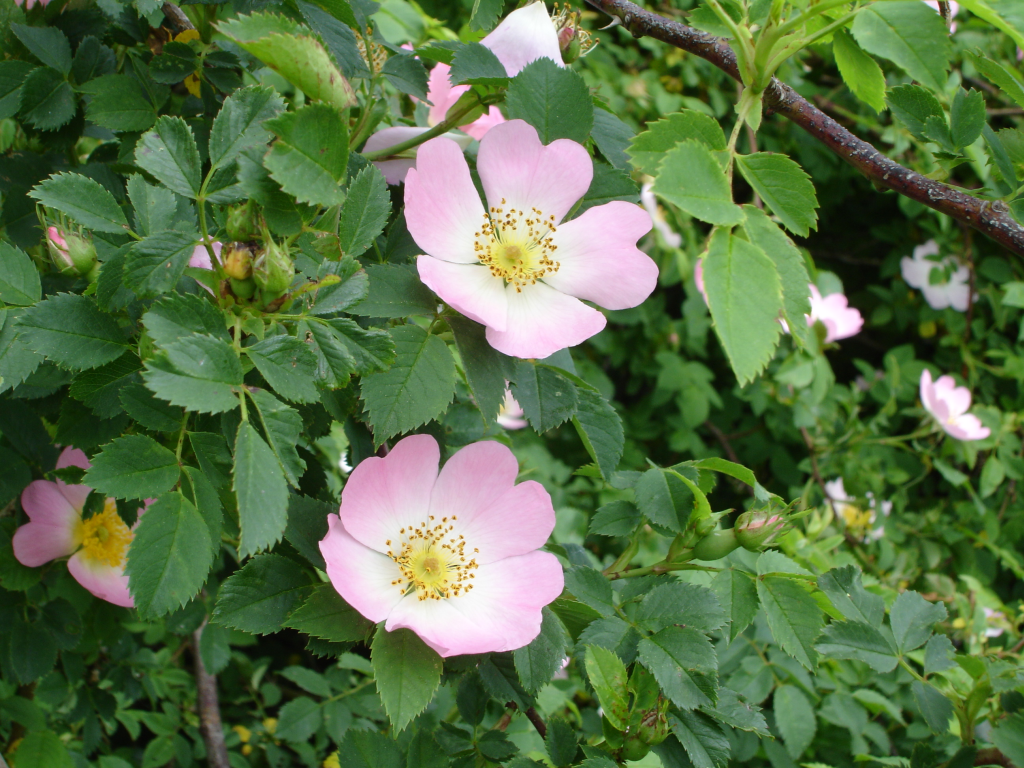 Rosa canina
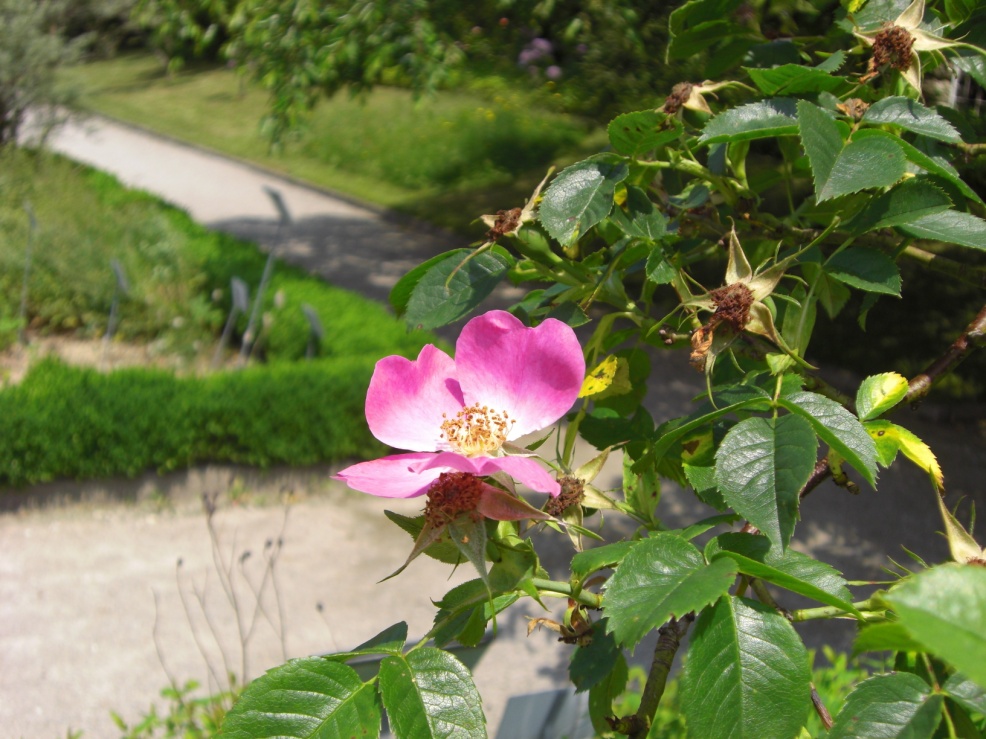 Nr. 21	Rosa Canina
Zum Öffnen für Gefühle von Herzenswärme, Güte, Verständnis und Milde. Hilft bei Neigung zu Missgunst, Neid, Eifersucht und Lieblosigkeit, gibt LebensfreudeGedankenschwer, trostlos und negativ denkend
Nr. 21	Rosa Canina
Unschuld
hilft sich von umgebenden Negativität abzugrenzen
zieht Anmut an
man kann auch in negativen Denk- und Empfindungsmuster stecken bleiben bzw. sich beeinflussen lassen –Rosa Canina hilf darüber zu stehen
wichtig in jetzigen Zeiten, wo viel Negativität vorhanden ist
hilft sich von umgebender Negativität abzugrenzen
„Klein und Zart“ äußerlich, „Stark und Beständig“ innerlich
wo Zwietracht herrscht, kann ich bei mir bleiben und dazu beitragen, dass Gleichgewicht herrscht
Zart und Stark
Auch in schwierigen Situationen, verleiht Hoffnung und gibt Zuversicht in positiven Entwicklungen
Hoffnung auch in schwierigen Situationen
Kann ein positiven Dreh in schwierige Situationen verleihen – aus der inneren Quelle (auch unerwartet) Lösung und Erlösung verleihen
Optimismus und Lösung bringen
©Spagyro® Schulung für Fachkreise
[Speaker Notes: Ein Schritt vor Born out]
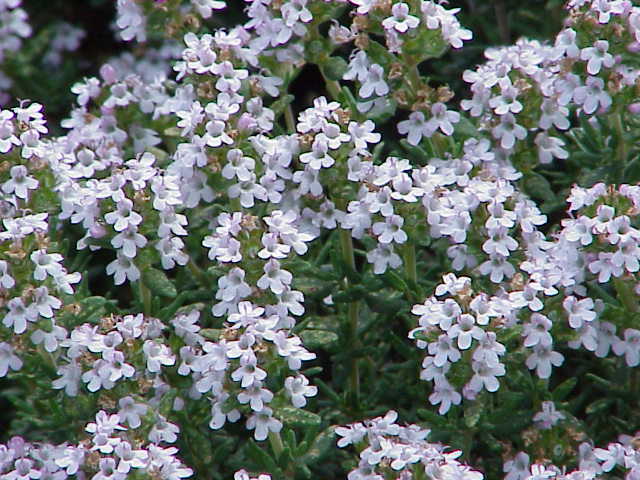 Thymus vulgaris
Nr. 23	Thymus vulgaris
Zum Aufbau von Willensstärke, Tatkraft und Entscheidungsfreude 
Verzagt, erschöpft durch Mangel an Ich-Kräfte
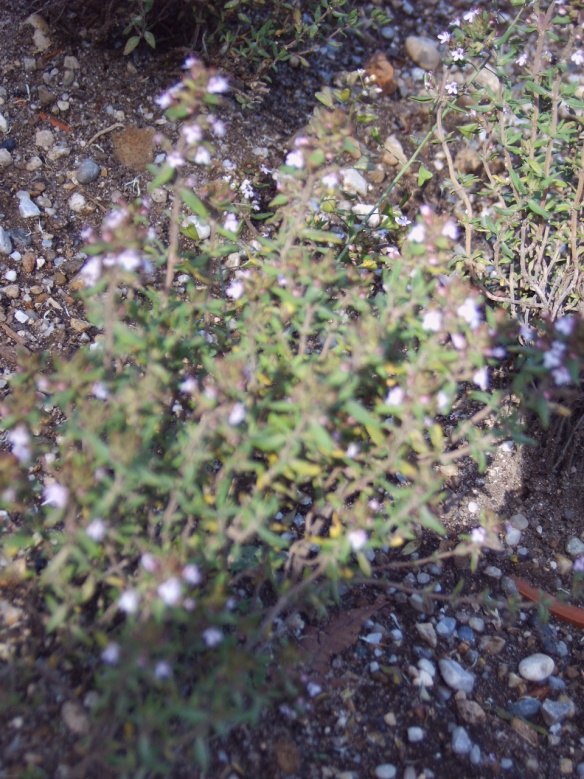 Nr. 23	Thymus vulgaris
Zum Aufbau von Willensstärke, Tatkraft und Entscheidungsfreude. Hilft, seelische Schwächezustände jeglicher Art zu regulieren; gibt Wärme und Zuversicht
Konzentration der mentalen Kraft, wenn zu viel Zweifel vorhanden sind. 
Bedingungslos zu sich stehen können, mutig und selbstständig seinen Weg gehen ohne die allgemeine Bestätigung zu brauchen	
gezielt und pfiffig - Tatkraft, vorwärts gehend - Konzentriert
für Leader geeignet: kann andere mitziehen
muss nicht viel nach außen tun oder sprechen
 
Verzagt, erschöpft durch Mangel an Ich-Kräfte
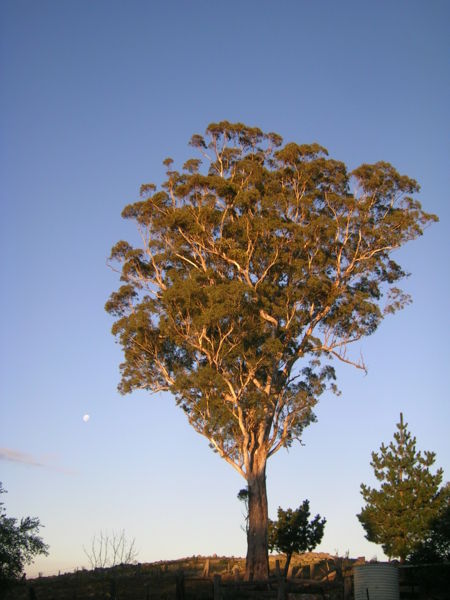 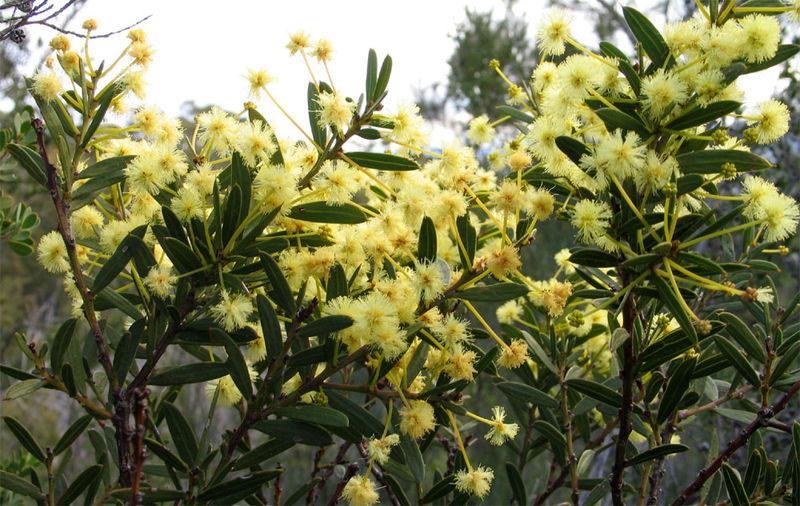 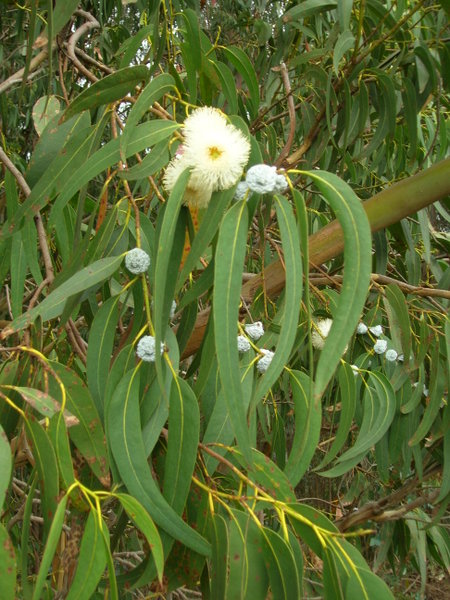 Eucalyptus globulus
Nr. 13 Eucalyptus
Zur Klärung und zum Öffnen der Augen, gibt klare Sicht, beruhigt ein aufbrausendes Wesen und verhilft zum Erkennen von Zusammenhängen und Lebensgesetzen. unkonzentriert, unklar und diffus mit Mangel an rationalem und logischem Denken
Nr. 13 	Eucalyptus

Klarheit, Fokus, Konzentration
andere Perspektive gewinnen
einmal anders: nicht nur alte Muster folgen, nicht mehr blind handeln
wie gehabt aber mit einer anderen Note
sich auf neue Wahrnehmungen einlassen
Durchschauen
alte Ausreden, alte Muster durchschauen
klare Konzepte und Begriffe  --für Lehrer und Vortragshaltende
klar erklären können
wahrhaftig und „erneuernd“
geeignet, um sich für die neuen Paradigmen zu öffnen
um herauszukommen aus beschränkten Denkmustern, „Hinking loops“= im Kreis denken
Wissen klar vermitteln
Klärend fürs Denken – Einfluss auf emotionellen Reaktionen durch Einsicht – für Psychotherapie
©Spagyro® Schulung für Fachkreise
Schüßler – Konzentration auf das Wesentliche
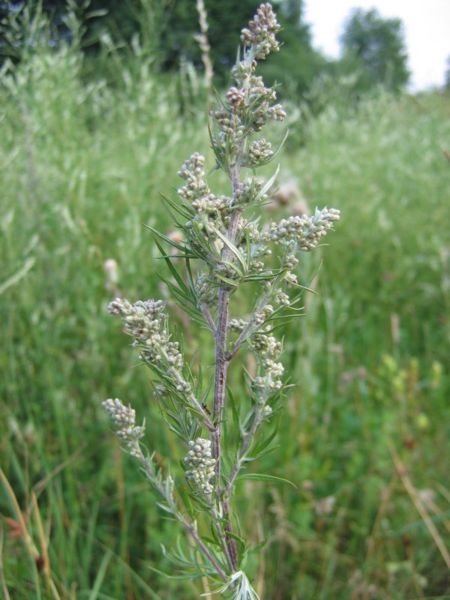 Artemisia vulgaris
Nr. 4	Artemisia Vulgaris - Beifuß
Nr. 4	Artemisia vulgaris - Beifuß
Zur Konzentration auf das Wesentliche, für klare Sicht, Entscheidungsfreude und Selbstbehauptungeine geeignete Essenz, um vorwärts zu gehen, auch wenn man nicht weiß wie oder wohin – Quantum; für Menschen, die eine „Garantie“ vom Leben verlangen – was das Leben nie gibt; also weitergehen mit Vertrauen: gerade durch diese Entschlossenheit wird es sich das Leben entfalten können; gegen zweifeln mit zermürbenden „Haar Abspaltung“ gegen „wenn und aber“; sich auf ein Ziel konzentrieren können : also die Fähigkeit dazu
fokussieren und weiter oder vorwärts gehen Eruieren können
Evtl. gegen Selbst-Boykott durch Unsicherheit, zweifeln, um den „Mind“ zu beruhigen
auch erkennen, was ich kann – und nicht kann!
Zerstreut, irritiert und unentschlossen durch innere Unsicherheit und Entscheidungsschwäche; „ich weiß nicht, wie es wird“
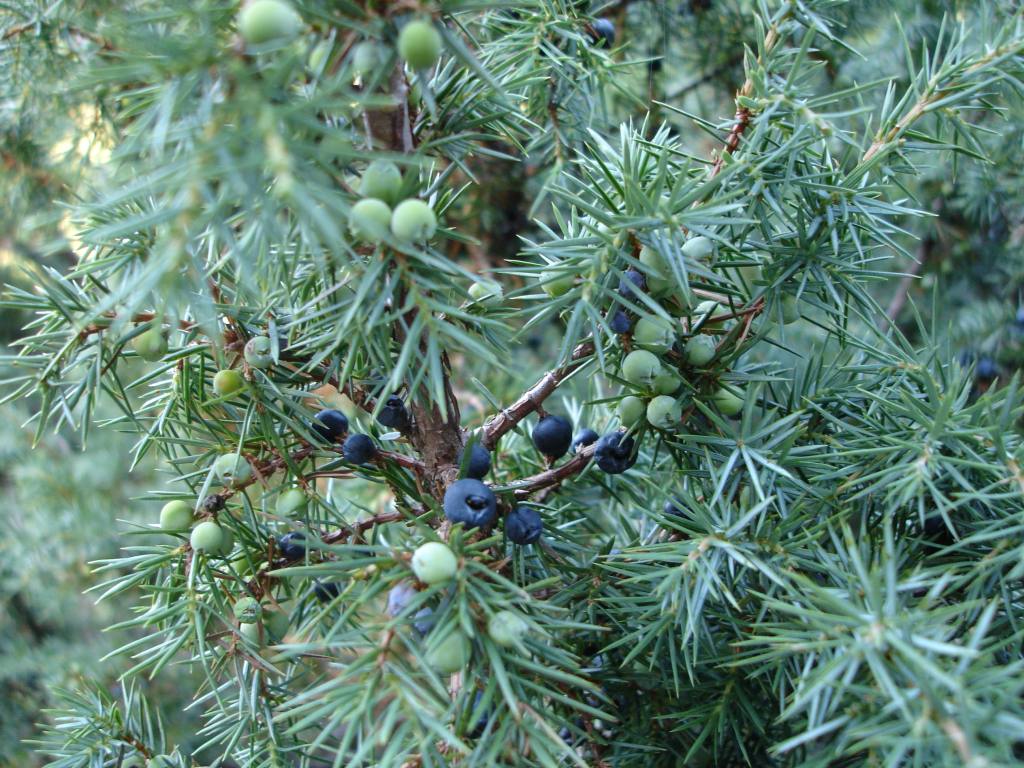 Juniperus communis
Nr. 15 Juniperus Communis
Zum Loslassen von Gefühlen / Empfindungen, die abhängig machen und das Seelenleben (auch gegen den bewussten Willen) dominieren. Hilft, negative Schwingungen anderer Menschen abzuwehren bzw. zu verarbeitenSeelisch geschwächt und mutlos
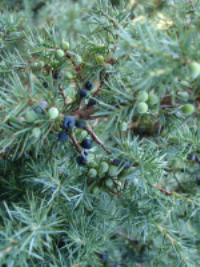 Nr. 15 Juniperus communis - Wachbholder
Hilft bei Einsamkeitsgefühlen, seelischer Erstarrung und zum Einordnen und Verarbeiten von Gefühlen! Verleiht Schutz für zarte Wesen, die für andere nicht immer gleich zu erkennen sind.
Steht in Verbindung mit dem  Mond, stabilisiert die Gefühle vor dem Vollmond, zart, unwissend, ungeschützt
verleiht Schutz für zarte Wesen
trotz Zartheit in dieser Welt gut leben könne
für Kristall Kinder, für Menschen, die noch sensibel sind für Menschen, die sich den spirituellen Pfad öffnen und „alles“ spüren, für Männer geeignet, die ihre sanfte Seite annehmen möchten, 		 verunsichert, heimatlos und einsam durch innere Instabilität und den Mangel an Geborgenheit und Umsorgt sein
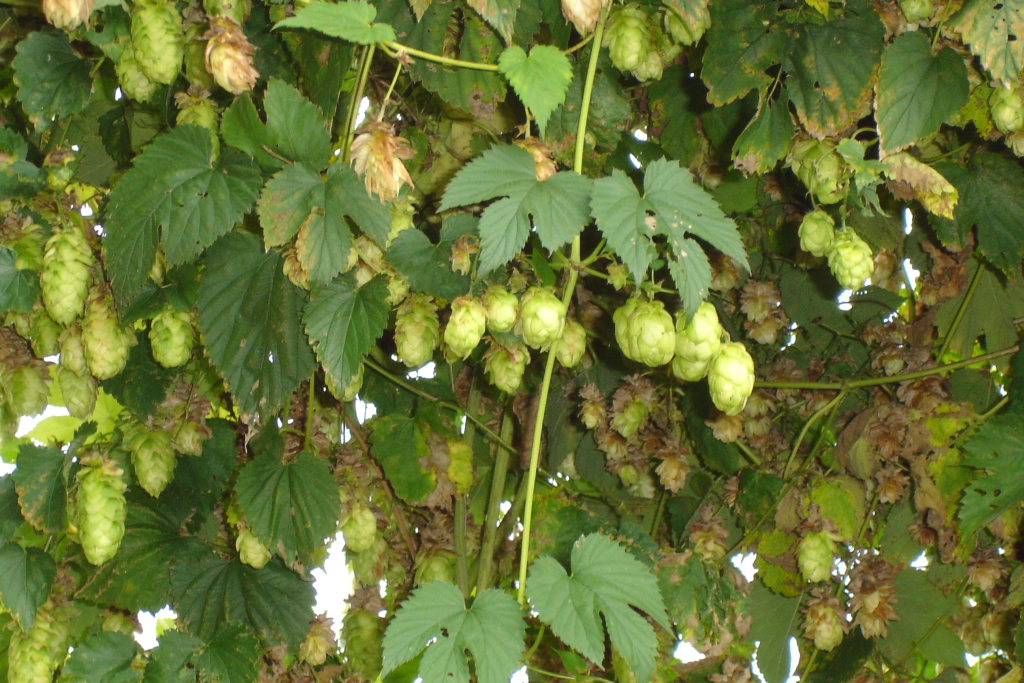 Humulus lupulus
Nr. 18	Lupulus
Zum Loslassen schmerzhafter Erfahrungen und Distanzieren von seelischen Verletzungen. Hilft sich nicht an innere Verwundungen zu klammern, eigene Fehler einzugestehen und sich selbst zu verzeihenPsychisch verletzt und verwundet
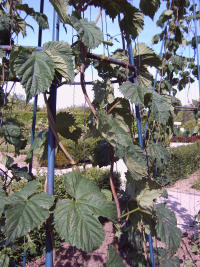 Nr. 18	Lupulus
Zum Loslassen schmerzhafter Erfahrungen und Distanzieren von seelischen Verletzungen. Hilft sich nicht an innere Verwundungen zu klammern, eigene Fehler einzugestehen und sich selbst zu verzeihenKarmamittel
warum ziehe ich immer diese Art von Erfahrungen, Beziehungen, Situationen etc.......an
Wie betäubt sein, schläfrig apathisch
kann Einsicht bringen in tiefen, unbewussten Glaubensystemen, die unser Leben beeinflussen
Therapeutisch einsetzbar bei Psychotherapie und alle Methoden, die nach latenten oder versteckten einschränkenden Denkmodelle hineinreichen
Psychisch verletzt und verwundet
Schüßler – Nervliche Überlastung
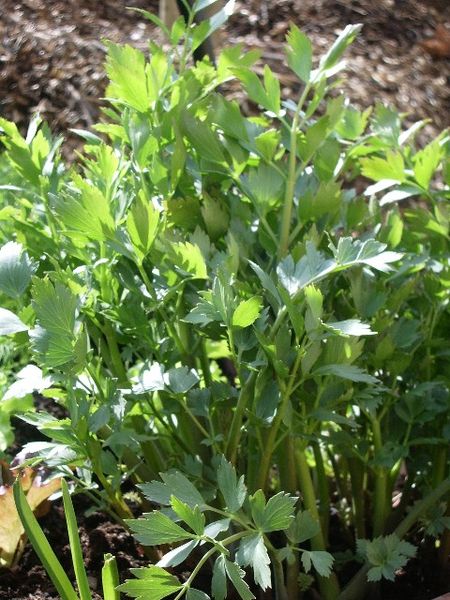 Levisticum officinale
Nr. 17	Levisticum Officinale
Zur Beruhigung / Distanzfindung bei Problemen, auf die man hastig reagiert. Hilft Menschen, die sich in Schwierigkeiten verstrickt haben und sich durch Ruhelosigkeit immer mehr verheddern!Übereregt und überspannt
Nr. 17	Levisticum Officinale
Zur Beruhigung / Distanzfindung bei Problemen, auf die man hastig reagiert. Hilft Menschen, die sich in Schwierigkeiten verstrickt haben und sich durch Ruhelosigkeit immer mehr verheddern!Alles wird klar und rückt an seinen Platz. Ruhe und Konzentration aufs Wesentliche. Geradlinig wissen was man will und was nicht
Gegen psychische Parasiten;  gegen Mobbing schützt davor die Opferrolle übernehmen zu wollen
Übereregt, hyperaktiv und überspannt
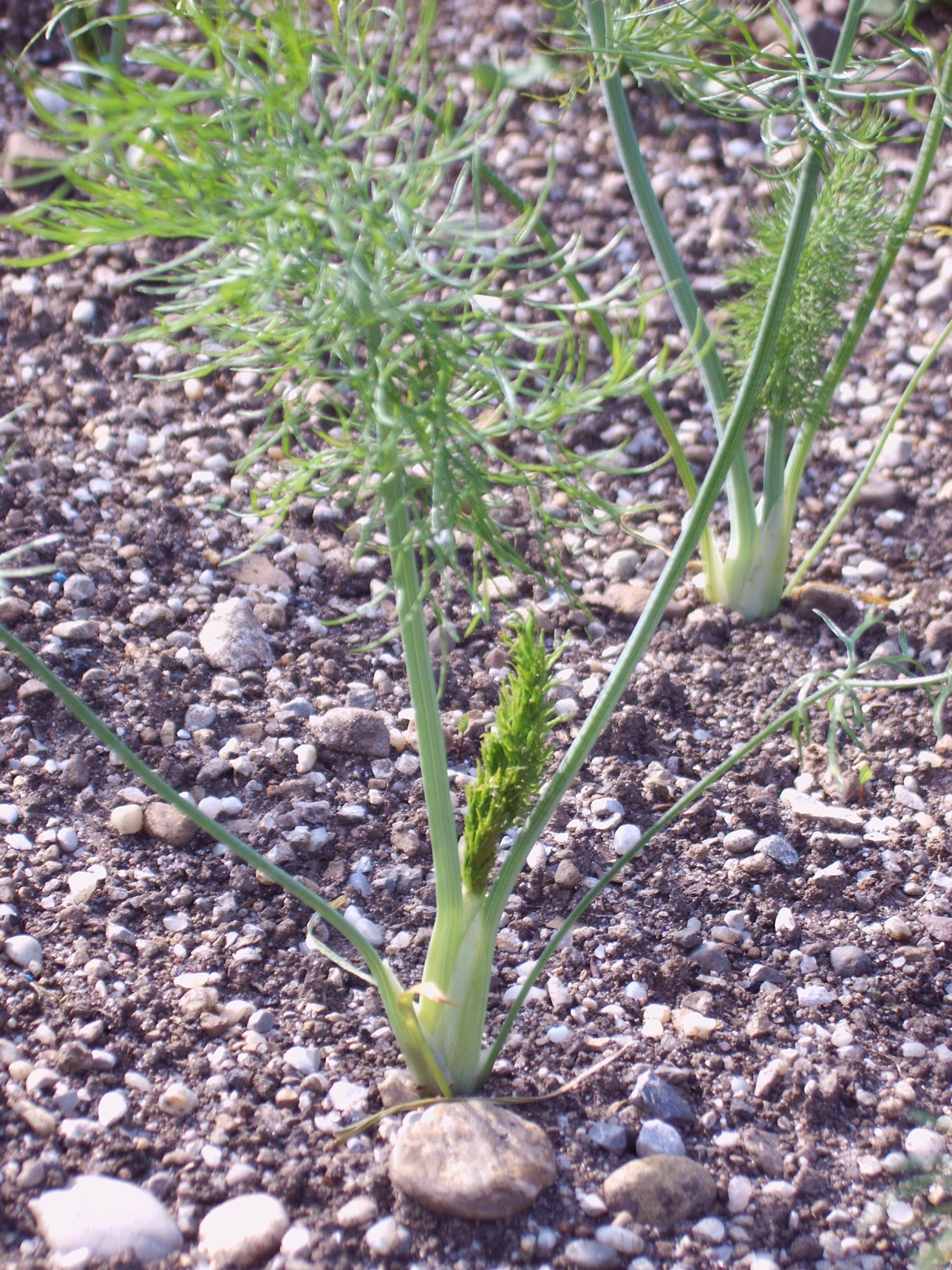 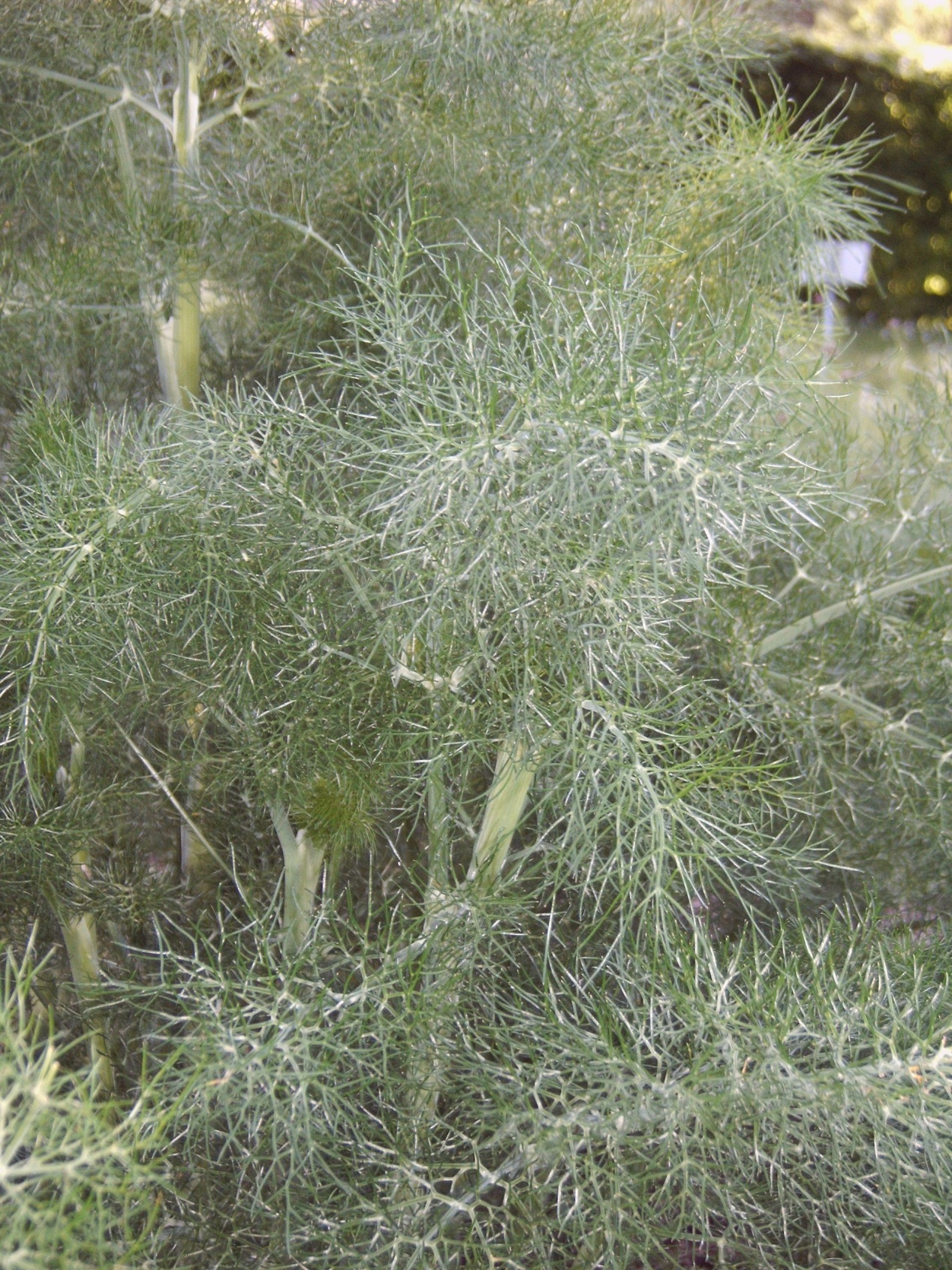 Foeniculum vulgare
Nr. 14 FoeniculumHilft bei Einsamkeitsgefühlen, seelischer Erstarrung und zumEinordnen und Verarbeiten von Gefühlen. verunsichert, heimatlos und einsam durch innere Instabilität und den Mangel an Geborgenheit und Umsorgt sein
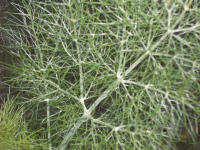 Nr. 14 Foeniculum
Hilft bei Einsamkeitsgefühlen, seelischer Erstarrung und zum Einordnen und Verarbeiten von Gefühlen! Verleiht Schutz für zarte Wesen, die für andere nicht immer gleich zu erkennen sind.
Steht in Verbindung mit dem  Mond, stabilisiert die Gefühle vor dem Vollmond	
zart, unwissend, ungeschützt
verleiht Schutz für zarte Wesen
trotz Zartheit in dieser Welt gut leben könne
für Kristall Kinder, für Menschen, die noch sensibel sind für Menschen, die sich den spirituellen Pfad öffnen und „alles“ spüren
für Männer geeignet, die ihre sanfte Seite annehmen möchten
		 verunsichert, heimatlos und einsam durch innere Instabilität und den Mangel an Geborgenheit und Umsorgt sein
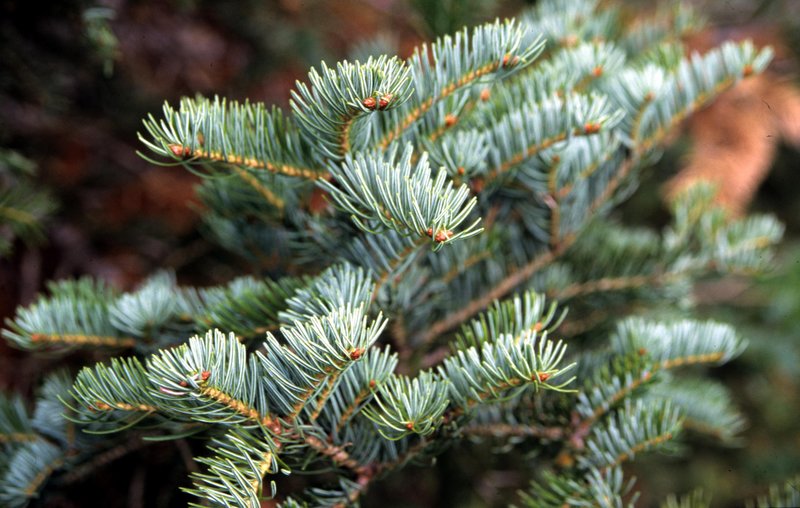 Abie alba
Zur Regeneration und Kräftigung, gibt innere Distanz zu Lebensprobleme. Hilft sich, im Alltag besser zurecht zu finden
Bessert die Unterscheidungsfähigkeit, Richtung gebend, Zielfindend, Grenzen kennen lernen; 
Über die Dinge stehen können, man erhält eine höhere Perspektive.
Lässt andere frei, zu entscheiden was zu Ihnen passt
 
Erschöpft und ausgelaugt nach seelischer Anstrengung; Ziele können nicht erreicht werden, man ist müde und kraftlos
 
 
Zusatzinformationen:
Schockmittel, für schwere Schicksalsschläge; Hals und Kopfbereich
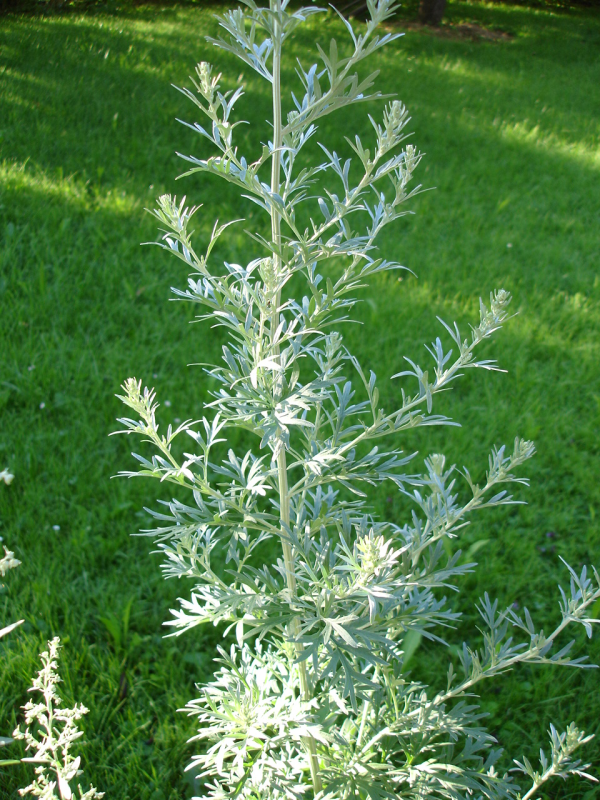 Absinthium
ABSINTHIUM (Wermut)
Leitlinie: Magen-und Lebermittel
Mittelbild: Chronische Magen-und Leberleiden unbestimmten Charakters, Appetitlosigkeit, Sodbrennen, Gelbsucht, gegen üblen Mundgeruch und Würmer wirksam
Emotionen:
Gedankenschwer nach psychischer Überlastung, völlige Isolation
Zur Anregung des Lebensflusses und der Lebensenergie, bring Licht ins Dunkle
[Speaker Notes: Depressiv und schwermütig nach psychischer Überlastung, man hat sich völlig isoliert. Zur Anregung des Lebensflusses und der Lebensenergie. Bringt Licht ins Dunkle der Seele. Heilt alte Verletzungen und bringt Leichtigkeit, Glaube und Hoffnung in den Prozess des Lebens.]
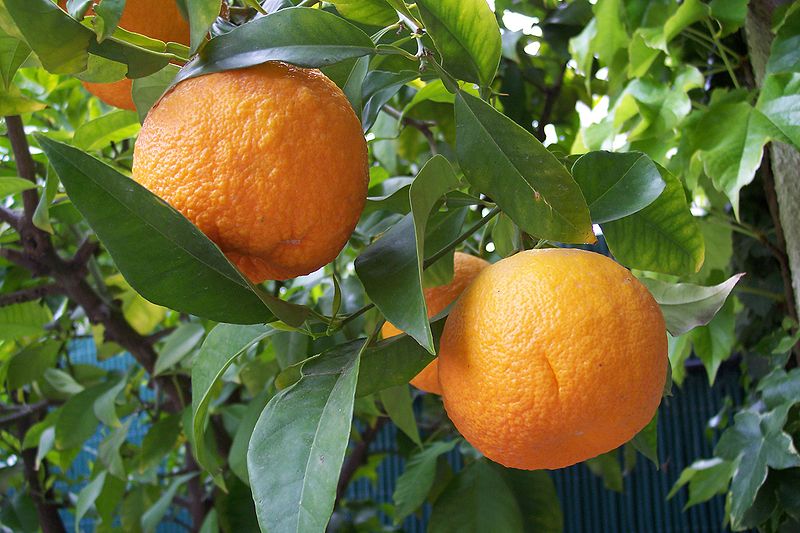 Aurantium (Citrus aurantium)
Zur Lösung innerer Verhärtung, Steigerung von Mitgefühl und Leichtigkeit; hilft, aus dem herzen heraus zu handeln! Im Einklang sein – mit sich, mit dem Leben
Glaubensätzen: Befreiung von Glaubenssätzen
Wagen: über den eigenen (angelernten Begrenzungen) zu springen
Der goldene Schnitt: das Gleichgewicht zwischen Kopf und Herz
Ängstlich, gedankenschwer, misstrauisch aus Mangel an Offenheit, Wärme und Heiterkeit dem leben gegenüber; durch Disziplin hart geworden
 
Zusammenfassung: 	Schockmittel, Antistressmittel, im Einklang mit sich und seinem Leben
[Speaker Notes: Ängstlich, gedankenschwer, misstrauisch aus Mangel an Offenheit, Wärme und Heiterkeit dem Leben gegenüber; durch Disziplin hart geworden.
Zur Lösung innerer Verhärtung, Steigerung von Mitgefühl und Leichtigkeit. Hilft aus dem Herzen heraus zu handeln. Im Einklang sein - mit sich, mit dem Leben. 
Der goldene Schnitt: das Gleichgewicht zwischen Kopf und Herz
 
Zusammenfassung:	Schockmittel, Antistressmittel, im Einklang mit sich und seinem Leben.]
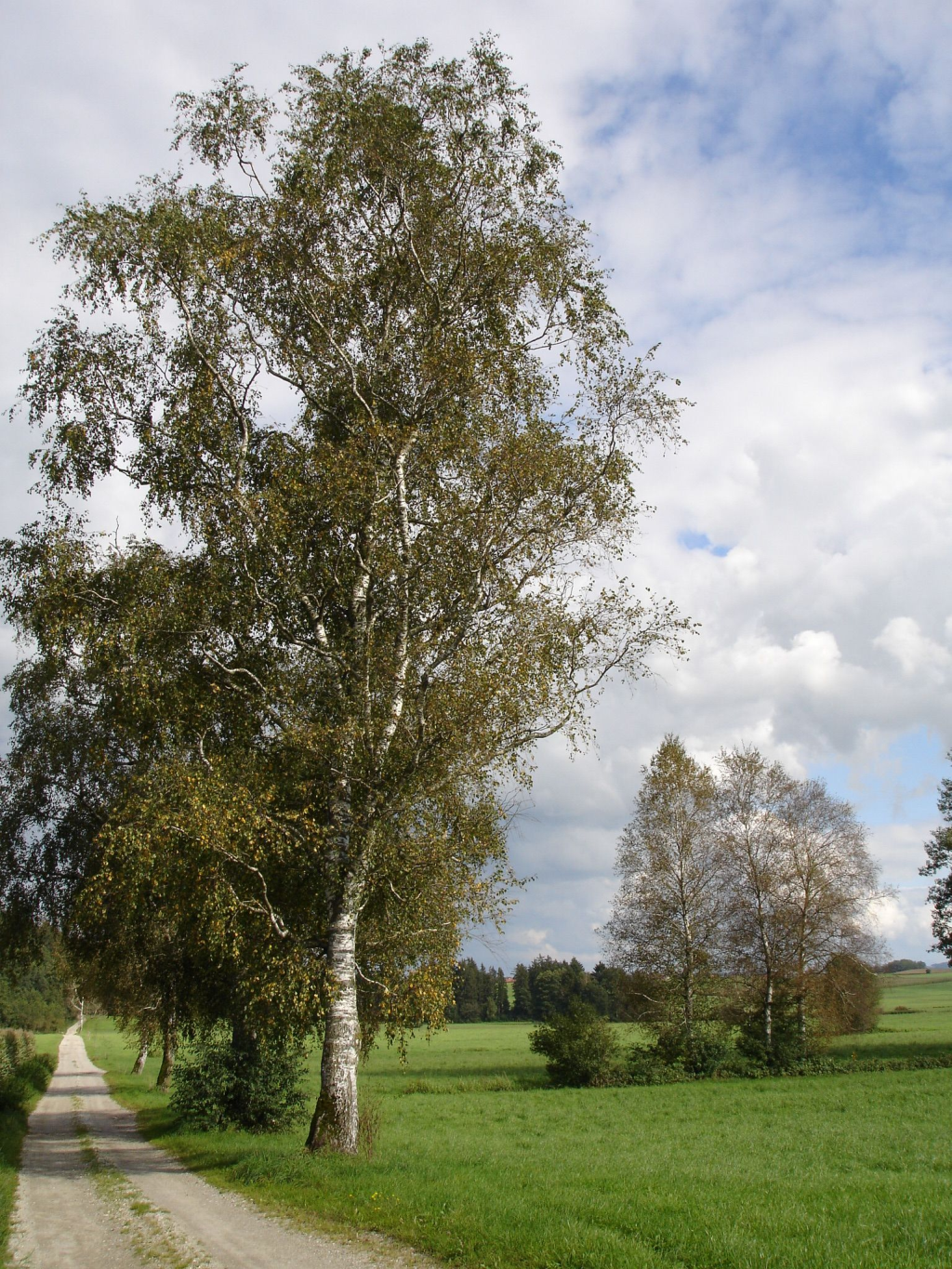 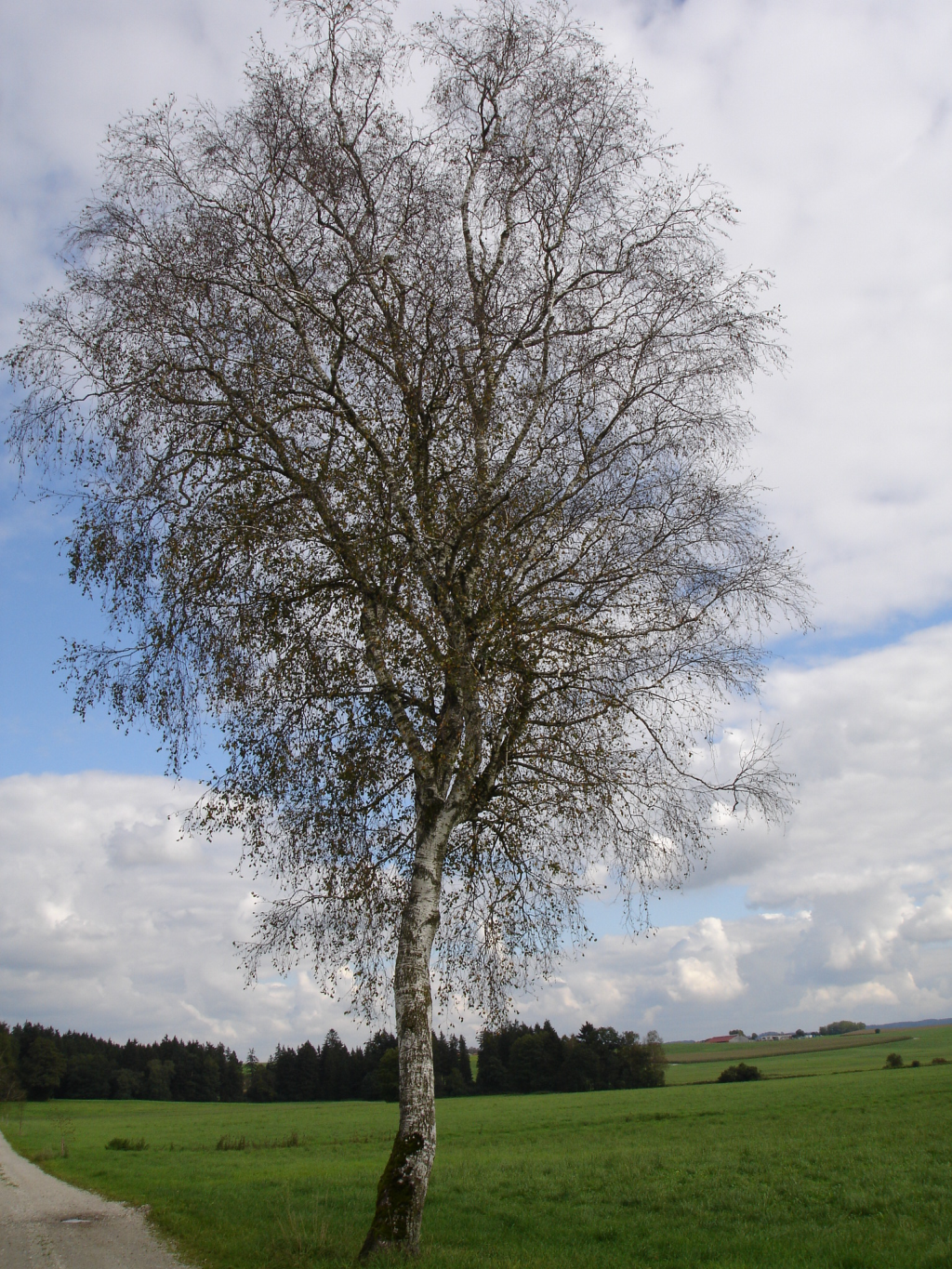 Betula alba
BETLULA ALBA (Birke)
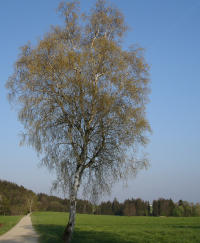 Konstitution: Harnsaure Diathese

Mittelbild: ausscheidend, schweiß‑ und harntreibend, ohne das Nierenparenchym zu reizen, Arthritis, chronische Nephritis, Harnsäure, Flechten und Hautausschläge
Emotionen
Innerlich „verschlackt“ und seelisch „vergiftet“.
Zum Lösen und Ausscheiden von  seelischem Ballast; hilft, das Lebensrad wieder in Schwung zu bringen, frisch und rein Neues anzupacken!
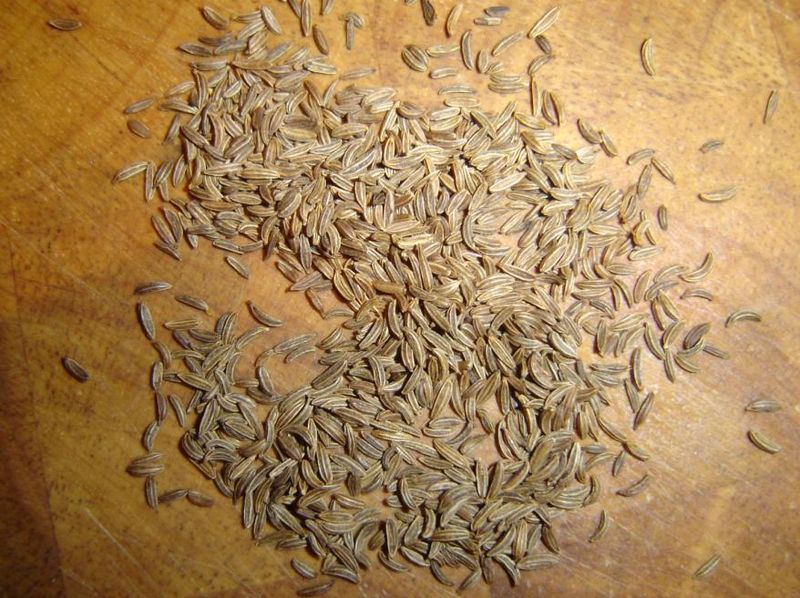 Carum carvi
[Speaker Notes: Angespannt und unter Druck stehend durch unbewältigte seelische Eindrücke und Erfahrungen. Zur Verarbeitung und Bewältigung unverträglicher Eindrücke und Erlebnisse, hilft zu entlasten und zu entstauen. Selbstvertrauen in die eigenen Bewältigungsfähigkeiten, Schmerz, Leid oder Schock loslassen können.
 
Zusammenfassung:	Wunderbares Mittel für stillende Mütter.]
Zur Verarbeitung und Bewältigung unverträglicher Eindrücke und Erlebnisse, hilft zu entlasten und zu entstauen.  Respekt: selbst Respekt finden können und wieder fördern
Akut oder chronisch (auch); als Begleitung zu Therapien, die sehr konfrontativ sein können
Selbstvertrauen in den eigenen Bewältigungsfähigkeiten
Schwarz Magie Opfer; Manchmal als Geburtshilfe (bei Frauen, die große Angst vorm Gebären haben ) oder nach dem Gebären, wenn die Geburt schwierig und traumatisch war
ein Frauen Mittel
gegen Selbstmitleid; mit dem Leiden tief verbunden
Angespannt und unter Druck stehend durch unbewältigte seelische Eindrücke und Erfahrungen
sinnvoll und wohltuend in allen Fällen von Misshandlung, Überwältigung (empfunden oder objektiv)
 
 
Selbstvertrauen in die eigene Bewältigungsfähigkeit
Schmerz, Leid oder Schock loslassen können	
		
Zusammenfassung: 	Wunderbares Mittel für stillende Mütter
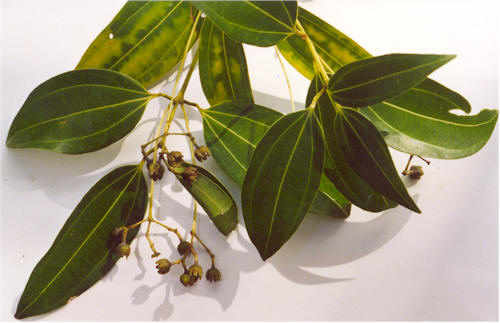 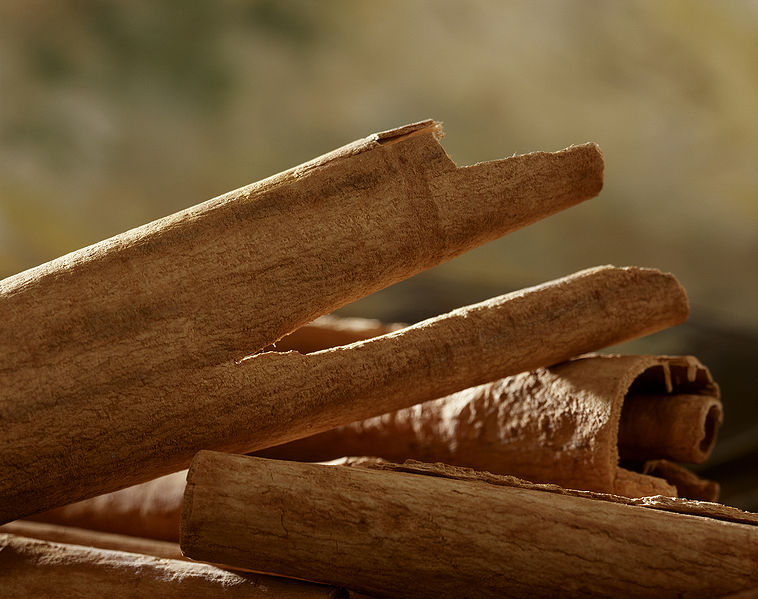 Cinnamomum
Zum Öffnen des Herzens, Lösung seelischer Verkrampfung, vermittelt Wärme, Geborgenheit und regt die Fantasie an!
macht freundlich, herzlich
hilft auf andere Menschen zuzugehen
sich selbst genug mögen, um sich gut „zu verkaufen“, sich vorzustellen
was kalt oder kühl ist oder wirkt, wird warm und offen
 
Einsam und ungeliebt durch äußere Gefühlskälte, Verlustängste oder Missgunst.
 
Hilft auf andere Menschen zuzugehen, fördert das DU
Nicht empfehlenswert wenn man eine Phase allein durchstehen muss/will
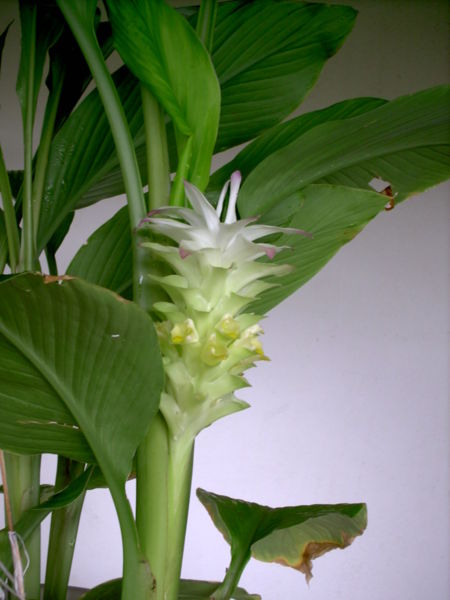 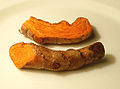 Curcuma longa
Zur Bewältigung von Verbitterung und Erstarrung, zum Brechen des Eises; hilft, sich positiven Gedanken zu öffnen! Gegen den Strom gehen können, hilft Wurzeln zu schlagengegen den Strom gehen können
Zugehörigkeit pflegen
Sich einsam und ungeliebt fühlen
Auch gegen den Strom schwimmen im Sinne von widerspenstig
hilft Wurzeln zu schlagen, sich zu Hause zu fühlen, Stabilität zu schaffen im Inneren auch wenn ringsherum Unstabilität herrscht
Steifheit im Körper sowie in emotionellen und mentalen Mustern
Seelisch erstarrt, sich einsam und ungeliebt fühlen, verhärtet und kalt durch Gefühle von Neid, Eifersucht, Hass oder Geiz.
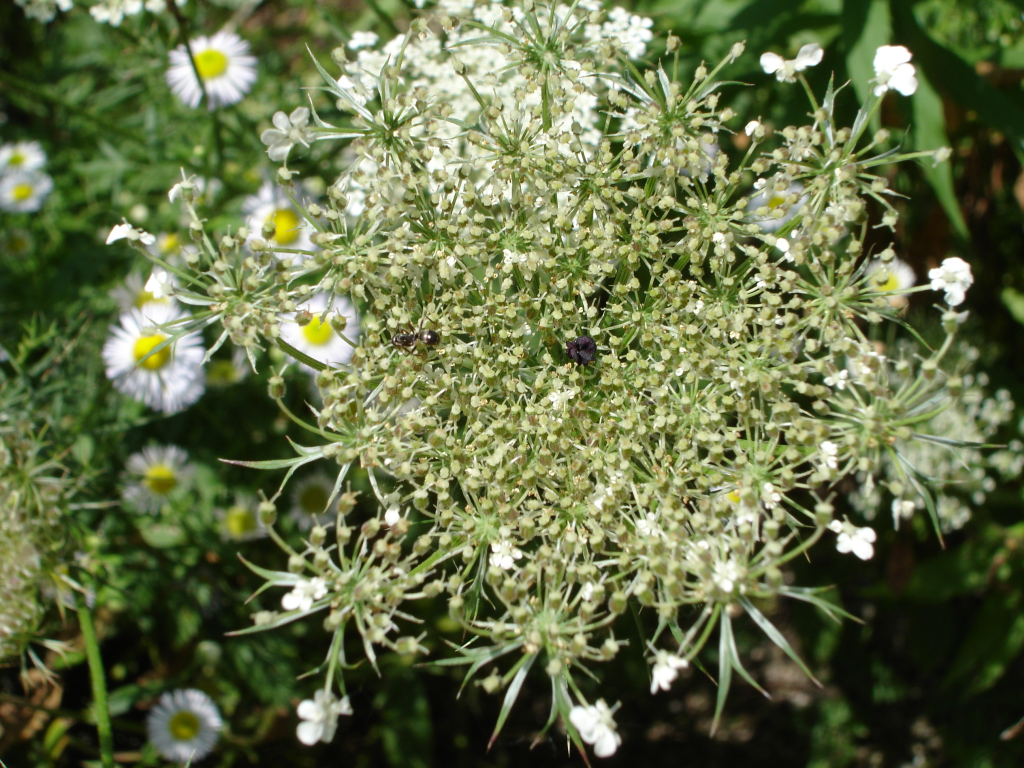 Daucus carota
Nr. 12 Daucus carotta
Zur inneren Distanzierung von vereinfachten Denkmustern, hilft die Vielfältigkeit des Lebens anzuerkennen und die Andersartigkeit der anderen zu akzeptieren. einseitig und voreingenommen durch Vorurteile und Klischeedenken.
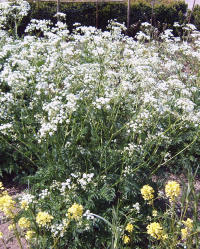 Nr. 12 	Daucus carotta
Multiplizität, viele Aspekte
die Fähigkeit seine vielreichen Seiten zu entdecken und explorieren
Eins in vielen, vielen in eins
Holographisches Muster: das Wissen, um die Einheit in der Vielfältigkeit
gerne alleine Sein
bei sich bleiben können und in der Menge oder in der Gruppe sich wohlfühlen
Beziehungen im weiten Sinne: was verbindet auch Menschen, die sich nicht kennen
Andersartigkeit, Ähnlichkeiten respektieren und annehmen
Viele und doch einsam
Gruppengeschehen: kann in Räumen mit vielen Menschen gesprüht werden, um das Verbindende, das gemeinsame zu unterstützen
mit der eigenen Vielfältigkeit (Allround Menschen) besser umgehen können
Allgemeine arbeiten, leben, reisen .........können
©Spagyro® Schulung für Fachkreise
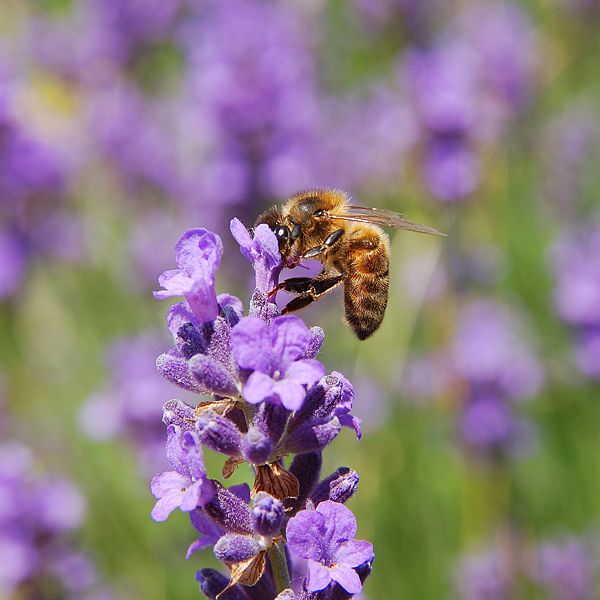 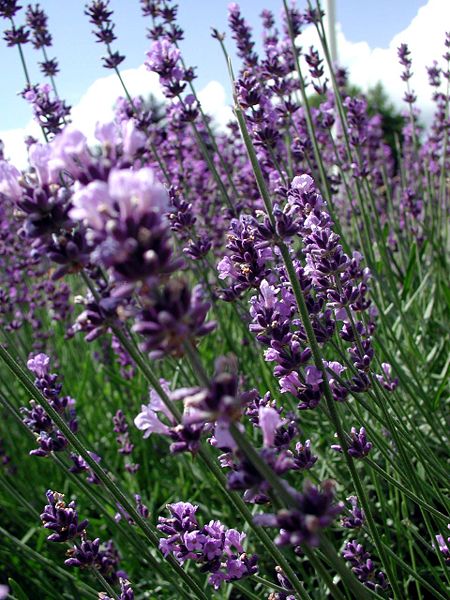 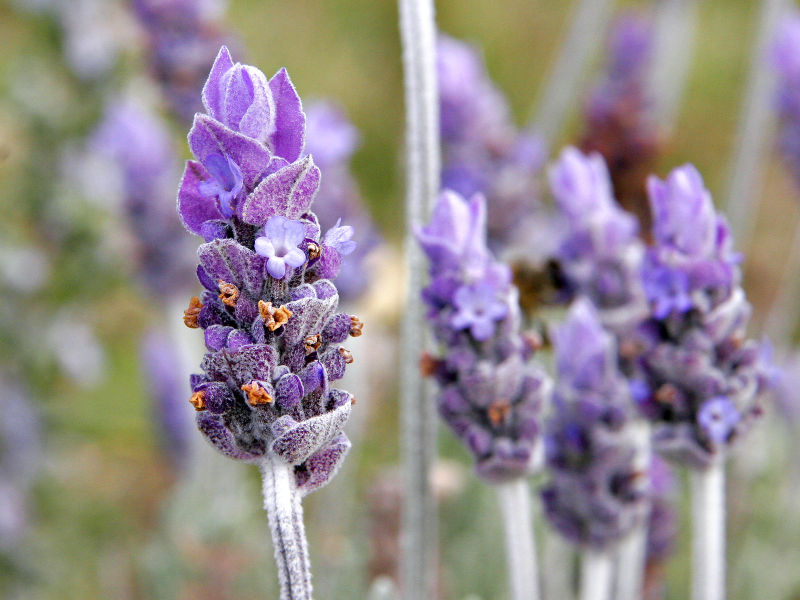 Lavandula
Nr. 16 Lavandula
Zum Klären schlechter Gedanken / Stimmungen; zur Lichtung depressiver Zustände; zur Reinigung von Geist und Seele. Hilft zur Reinigung von seelischen Ballast und Klärung von Situationen sowie LebensumständeNegatives Denken / Unordnung im Seelenleben
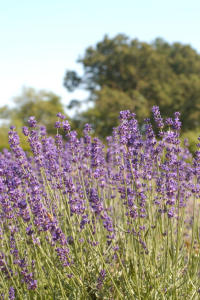 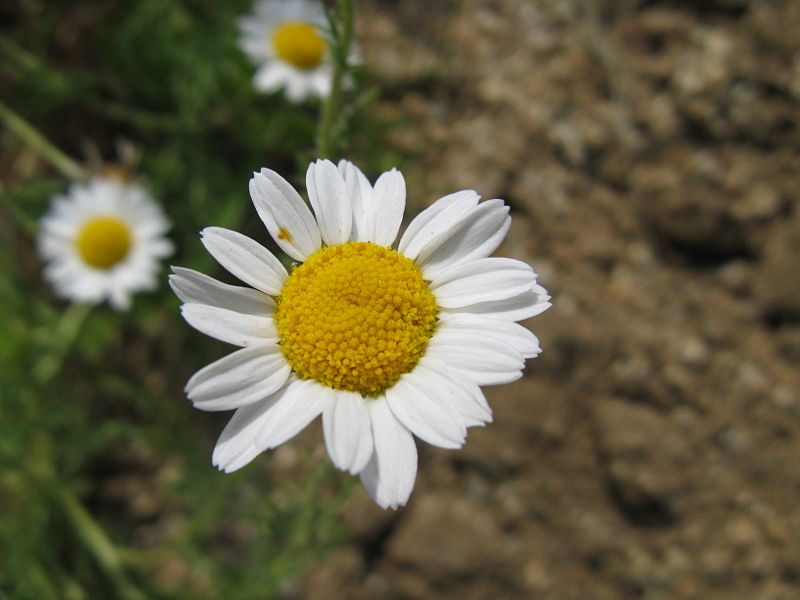 Chamomilla romana
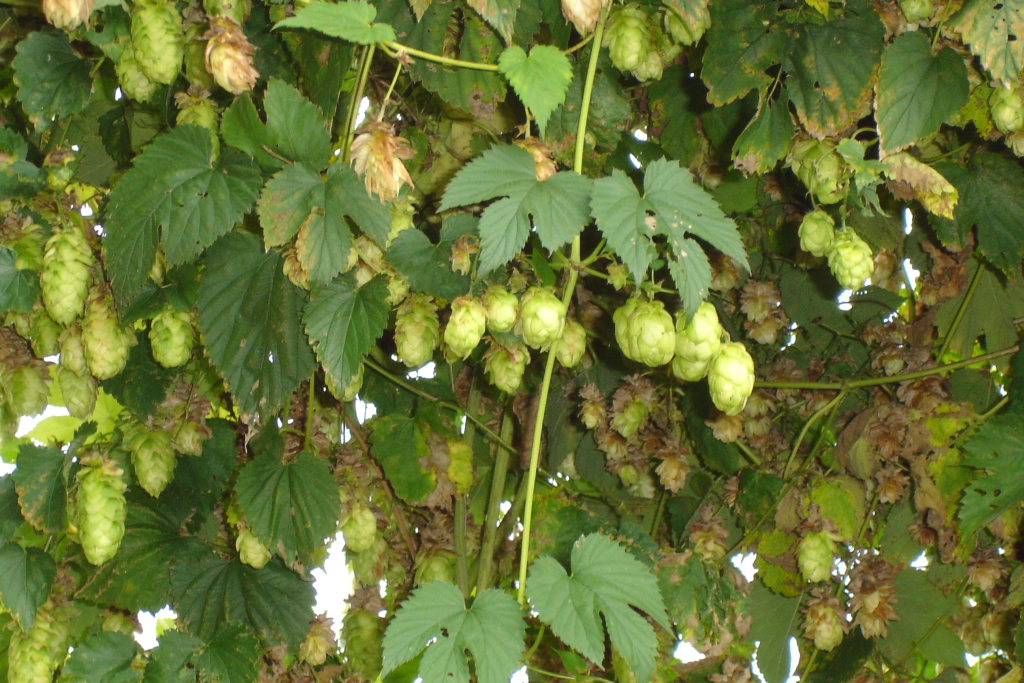 Humulus lupulus
Nr. 18	Lupulus
Zum Loslassen schmerzhafter Erfahrungen und Distanzieren von seelischen Verletzungen. Hilft sich nicht an innere Verwundungen zu klammern, eigene Fehler einzugestehen und sich selbst zu verzeihenPsychisch verletzt und verwundet
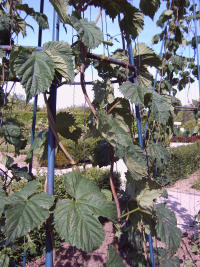 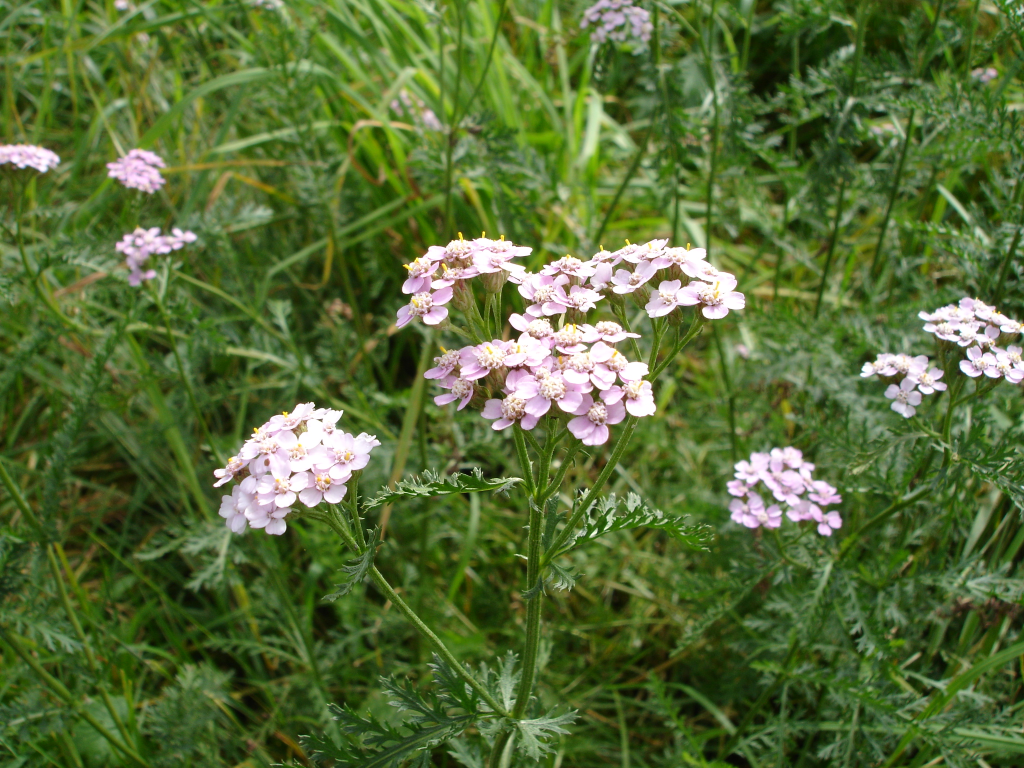 Millefolium
Nr. 19	Millefolium
Hilft, schlechte Erlebnisse, Erinnerungen und ungute Situationen seelisch zu verdauen und das persönliche  Gleichgewicht zu finden!Verbittert durch negative Erfahrungen.  Zum akzeptieren, dass bittere Erfahrungen zur Findung des eigenen Weges oftmals nötig sind.
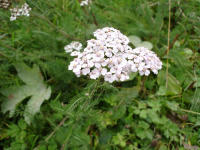 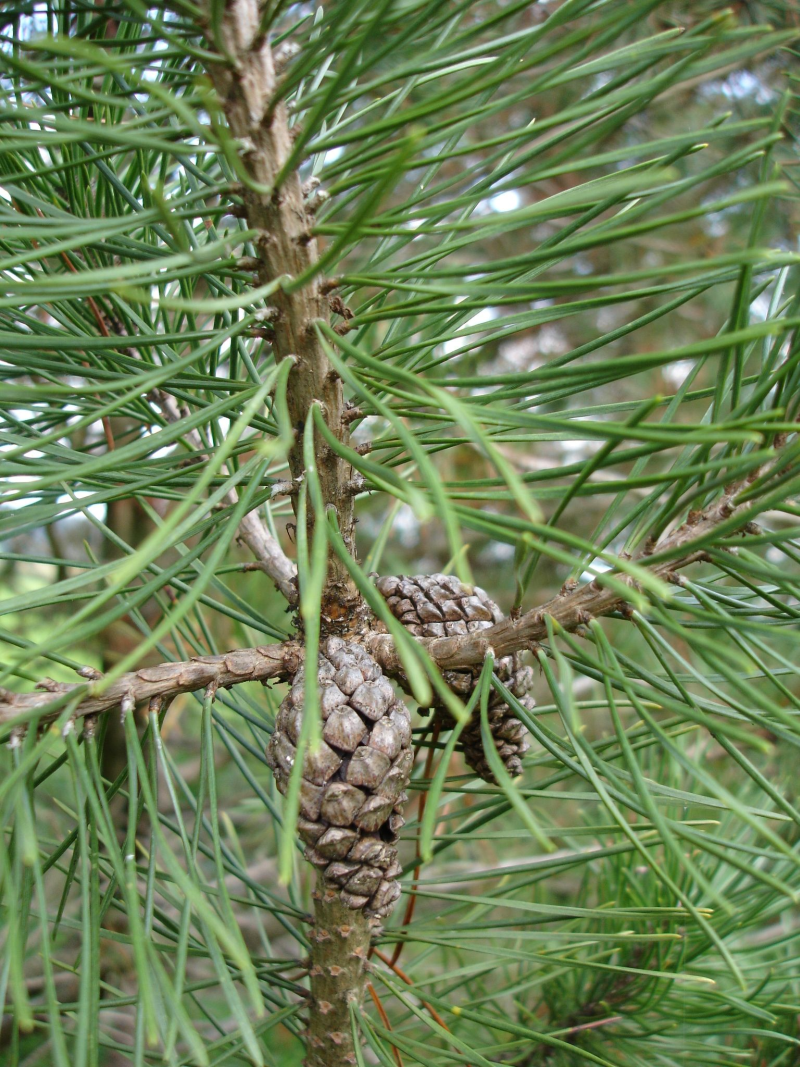 Pinus silvestris
Nr. 20	Pinus Silvestris
Zum Finden von Ruhe, Frieden und Entspannung. Hilft, die Neigung zu hektischer Betriebsamkeit/ ruhelosem Schaffen zu dämpfen und sich regelmäßige Erholungsphasen zu gönnen! Unruhig, rastlos, Mangel an Erholung und Ruhe
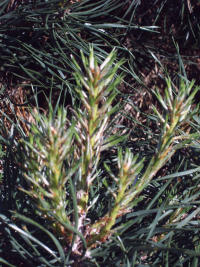 Seelischen Verhärtungen
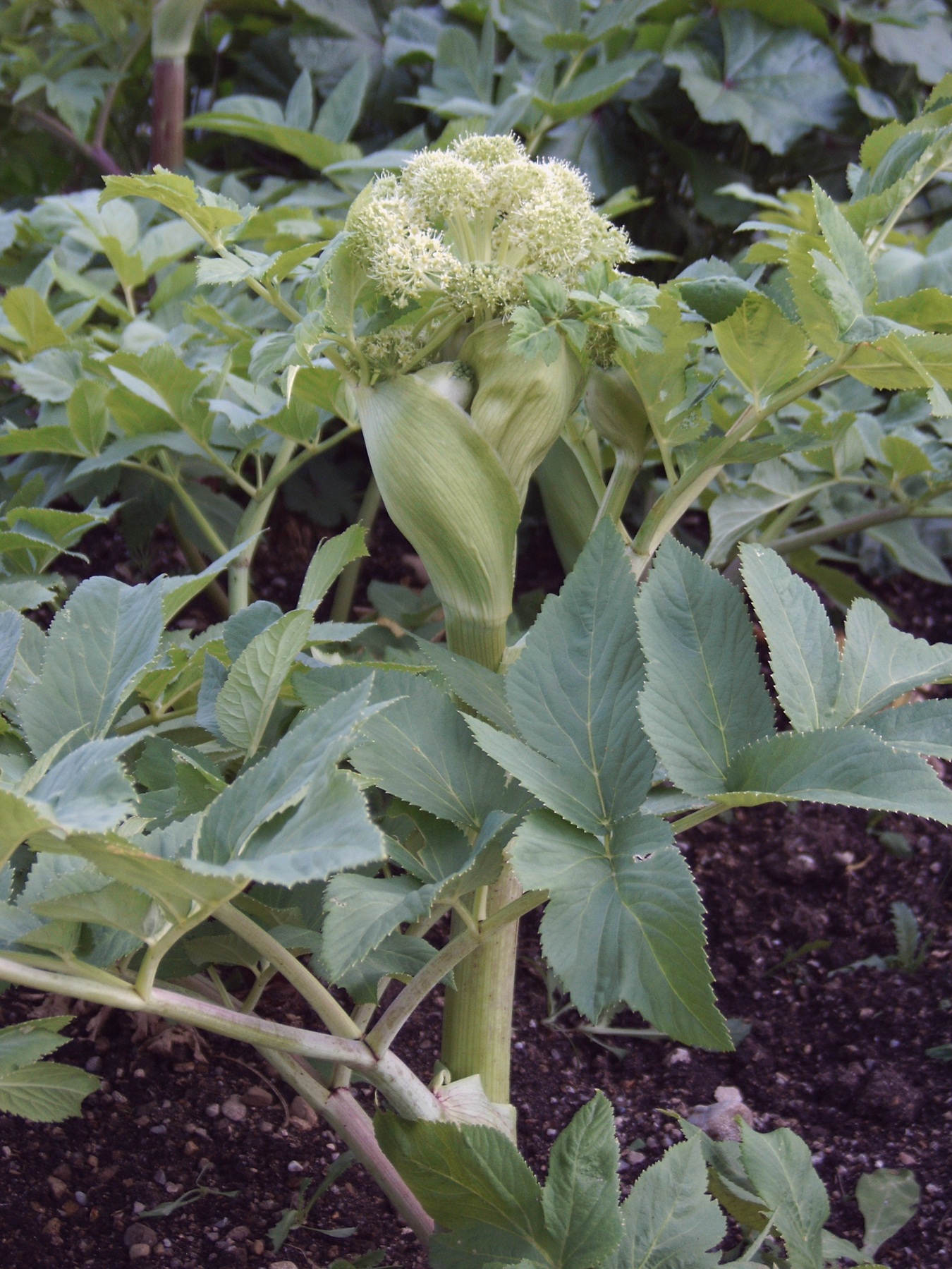 Angelica archangelica
ANGELICA ARCHANGELICA (Engelwurz)
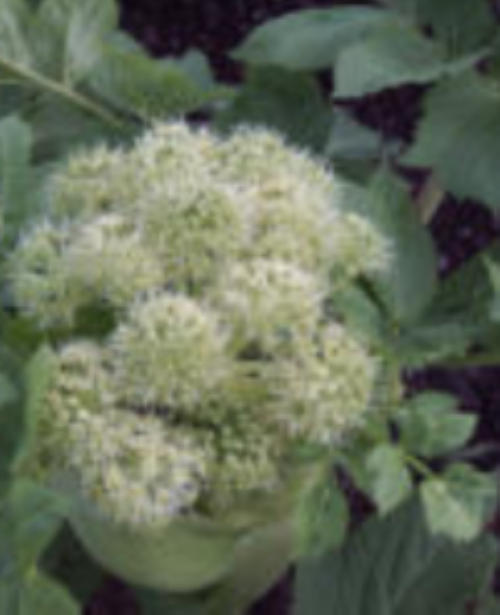 Emotion:
schüchtern, zaghaft und mutlos mit Mangel an Selbstvertrauen. Zur Stärkung der Ich-Kräfte, führt zur eigenen Mitte, erhöhte die psychische Widerstandskraft und das Vertrauen in das eigene Leben.
Vollendete Heilkraft der Natur
Angelica archangelica (Engelwurz)
Nervensystem: beruhigt Ängste, Tonikum
gibt Schutz und bringt Gleichgewicht und Orientierung
Hormonsystem: oestrogen- und progesteron-regulierende Wirkung, bei Menstruations- u. Wechseljahresbeschwerden
harmonisierend auf die Verdauungsorgane,
   bei Dysfunktion von Magen, Leber, Pankreas
Diabetes mellitus
leberbedingte Migräne
höhere Instanz in uns
führend, leitend
umhüllend – Ich schütze dich
Engelreich / Außerirdisch
das Höhere in mir, woran ich mich wenden kann
Erwachsener Teil
Meditation
Herz öffnend
das Leben ist nicht, was du meinst
Lass dir helfen
wir sind da
neue Ressourcen in mir
sehr sanft – sehr stark
allumfassend
die Führung: nicht nur die Höhere auch die Innere
allumfassendes Bewusstsein
versteckte Hintergründe wahrnehmen und verstehen können
ausrichtend
trägt zu allen heilenden Prozessen bei, auf allen Ebenen
Mein Bewusstsein – das Bewusstsein
Selbstständige Entwicklung
Guten Morgen
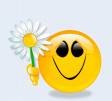 Spagyrische Herstellung
Geistige (Merkur) und seelische (Sulfur) Qualitäten werden durch die Wasserdampf-destillation herausgelöst
Die Mineralsalze
werden mit dem Destillat vereinigt
Sal
Beeinflussung der Atmungsintensität lebenden Gewebes durch spagyrische Essenzen
Von Dr. Cremer, Köln, Mitarbeiter von Uni Prof Dr. Esser(Biologische Versuchsanstalt 1934
Gedanken zum Therapieansatz
„Es wird die Zeit kommen, da man erkennt,
 dass jedes Kranksein die 
Wirkung verkehrter Gedanken ist.“
(Wilhelm von Humboldt, 1767–1835, Mitbegründ. Humboldt Universität Berlin)

      Jeder Gedanke mit den dazugehörigen Emotionen beeinflusst 
das ganze System Mensch, 
positiv und negativ.